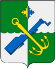 Отчет об исполнении бюджета муниципального образования «Подпорожский муниципальный район Ленинградской области» за 2018 год
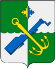 Основные параметры бюджета муниципального района за 2018 год                                                                                  млн. руб.
Налоговые и неналоговые доходы бюджетамлн. руб.
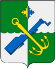 Структура доходов бюджета района 2018 год
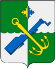 Динамика поступления доходов за 2018 год                                                                                 млн. руб.
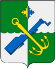 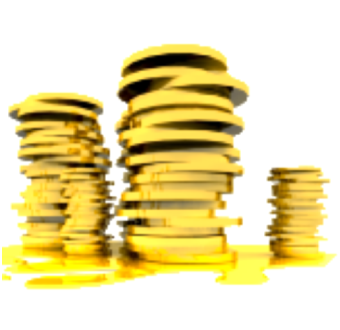 Структура расходов бюджета в 2018 году
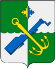 Исполнение муниципальных программ бюджета района в 2018 году
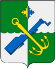 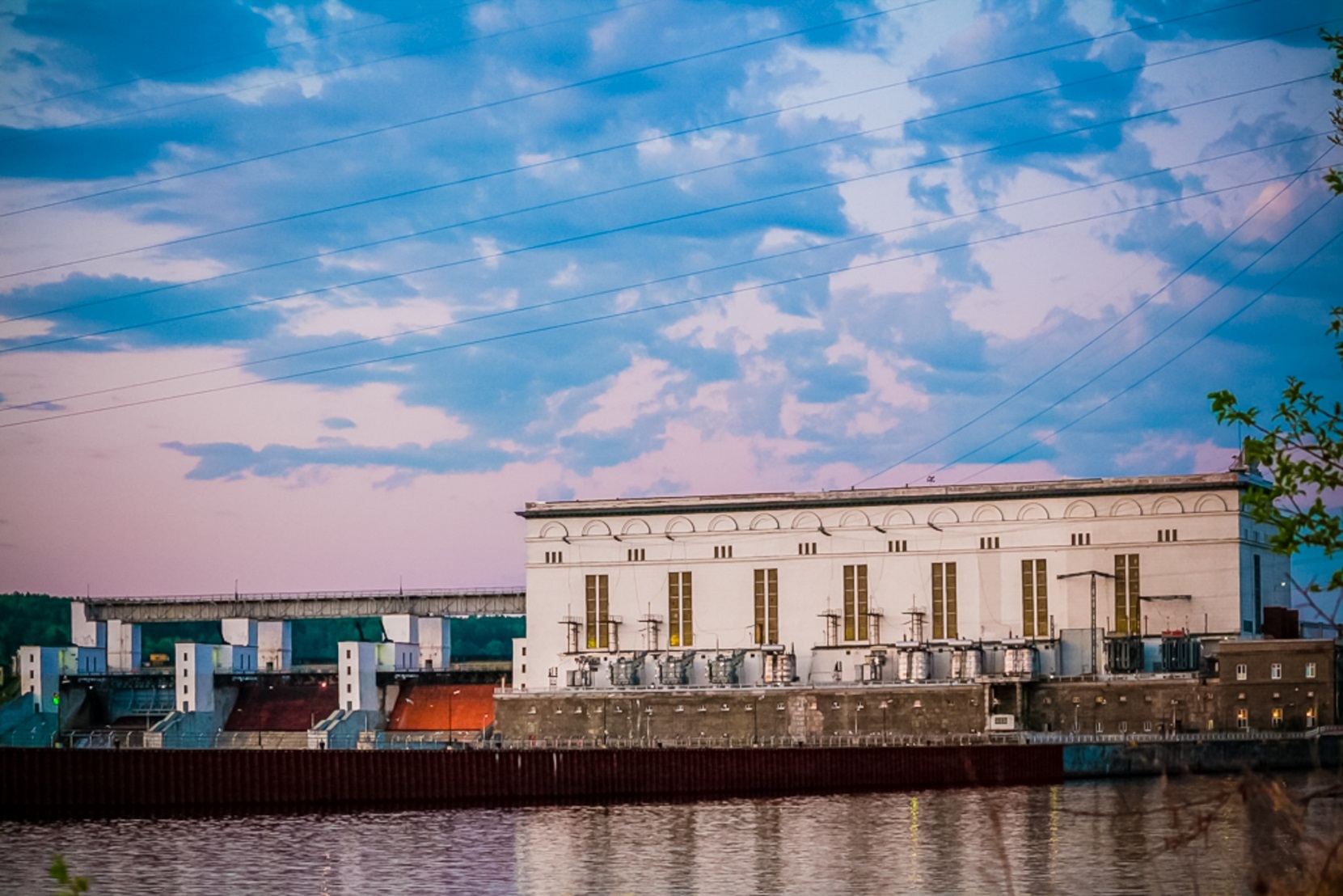 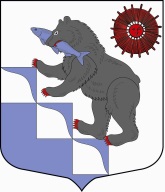 Отчет об исполнении бюджета МО «Подпорожское городское поселение» за 2018 год
Доходы бюджета МО «Подпорожское городское поселение» за 2018 год
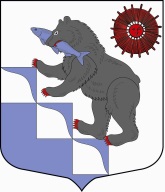 Налоговые и неналоговые
Межбюджетные  трансферты
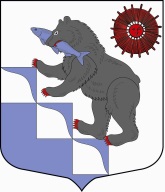 Структура расходов бюджета МО «Подпорожское городское поселение» в 2018 году                                                                                      млн. руб.
Исполнение консолидированного бюджета Подпорожского муниципального района в 2018 году                                                                                                                          млн. руб.
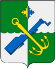 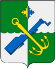 Результат работы комиссий в целях снижения задолженности по платежам в бюджеты Подпорожского района за 2018 год:
Приглашено должников – 211;
Проведено заседаний – 18;
Погашена задолженность – 6,7 млн. рублей
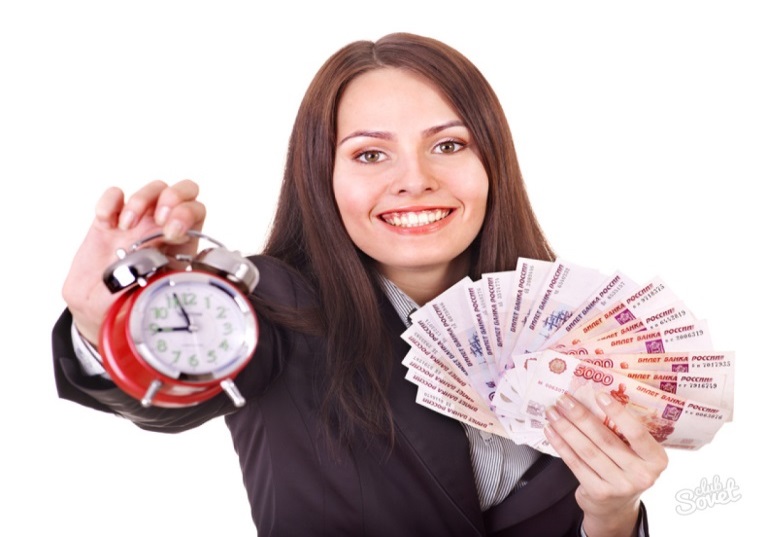 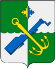 Отчет об исполнении бюджета муниципального образования «Подпорожский муниципальный район Ленинградской области» за 2018 год
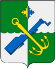 2019 год
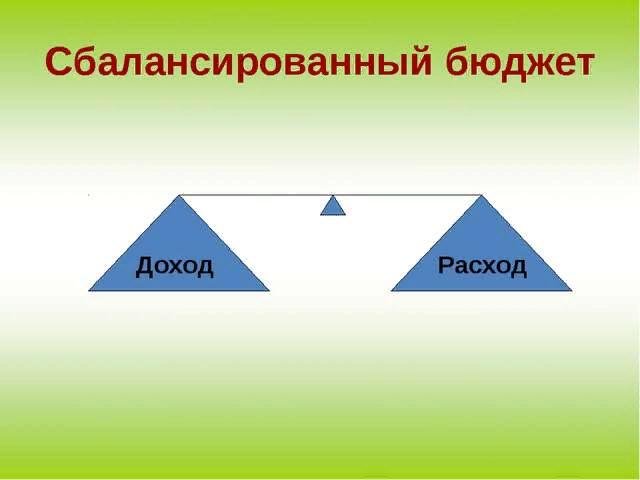 Спасибо за внимание!
                                                                                                                                                                      


 


  Председатель Комитета финансов  Е.В.Акинфова